Machine Org. from Building Blocks
Memory
CPU
Addresses
Registers
Object Code
Program Data
Stack
OS Data/Code
PC
ALU
Data
Condition
Codes
Instructions
Machine Org. from Building Blocks
Memory
CPU
Addresses
Registers
Object Code
Program Data
Stack
OS Data/Code
PC
ALU
Data
Condition
Codes
Instructions
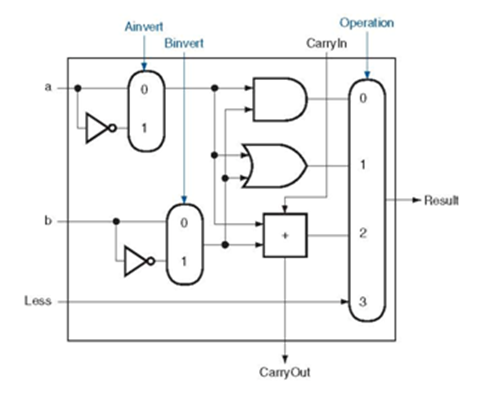 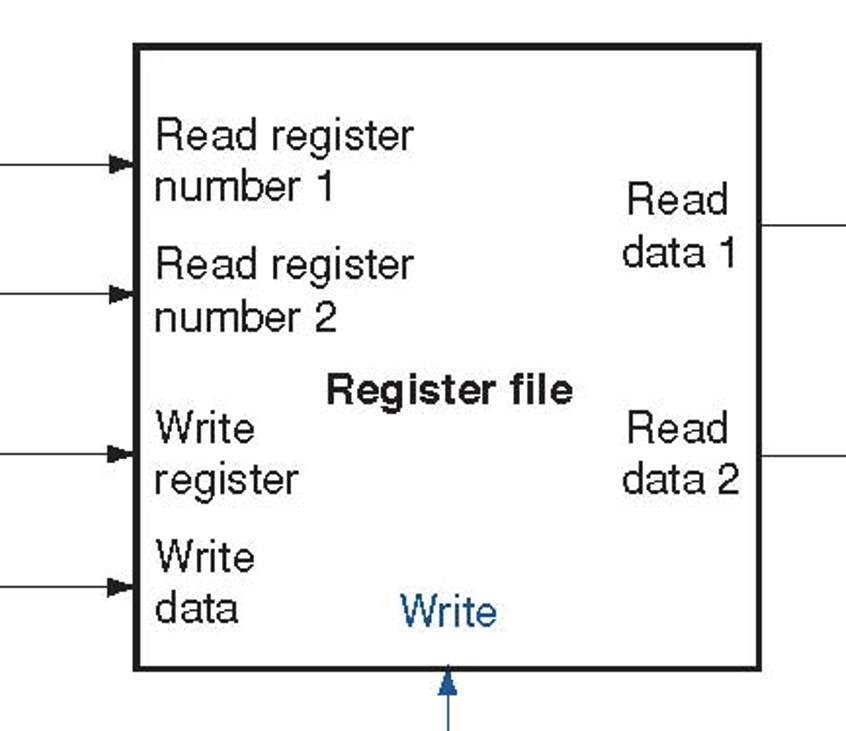 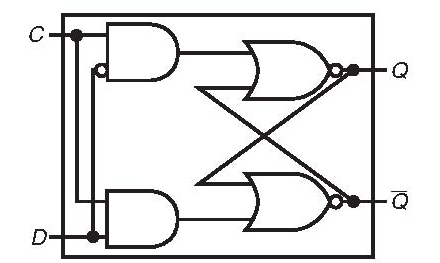 Machine Org. from Building Blocks
Memory
CPU
Addresses
Registers
Object Code
Program Data
Stack
OS Data/Code
PC
ALU
Data
Condition
Codes
Instructions
Given a program in Memory, how does silicon execute each instruction (machine code) ?
5
0
rA
rB
Instruction Decoding
Optional
Optional
D
icode
ifun
rA
rB
valC
Instruction Format
Instruction byte	icode:ifun
Optional register byte	rA:rB
Optional constant word	valC
5
0
rA
rB
Instruction Decoding
Optional
Optional
D
icode
ifun
rA
rB
valC
Given an instruction (machine code), how does Silicon tell which building blocks to use and HOW?
nop
1
0
addq
6
0
halt
0
0
subq
6
1
cmovXX rA, rB
2
fn
rA
rB
6
2
andq
3
0
F
rB
xorq
6
3
4
0
rA
rB
7
2
0
0
jmp
5
0
rA
rB
jle
7
2
1
1
OPq rA, rB
6
fn
rA
rB
7
2
2
2
7
fn
jl
7
2
3
3
je
8
0
7
2
4
4
jne
ret
9
0
7
2
5
5
jge
pushq rA
A
0
rA
F
7
2
6
6
jg
popq rA
B
0
rA
F
How to design to handle these instr?
6
7
8
9
Byte
0
1
2
3
4
5
rrmovq
cmovle
cmovl
cmove
cmovne
cmovge
cmovg
irmovq V, rB
V
rmmovq rA, D(rB)
D
mrmovq D(rB),rA
D
Dest
jXX Dest
call Dest
Dest
How to design machine ?
Create a neutral machine good for any instruction in whichever order

Given a neutral machine
Store program in memory
Bring one instruction at a time, and execute it
Move on to the next instruction (except for jump and call)

Stored Program Computer
Von Neumann, 1945
Computer re-usable for any programs
cmovXX rA, rB
irmovq V, rB
rmmovq rA, D(rB)
mrmovq D(rB), rA
OPq rA, rB
jXX Dest
call Dest
ret
pushq rA
popq rA
Five steps of instruction execution
Bring a new machine code from memory to IR (instruction register)
Check i-code
Get rA, rB, valC, if used
Compute via ALU
OP
valB+D
%rsp+-8
Get memory data
Store result in register
write data
Update PC
cmovXX rA, rB
irmovq V, rB
rmmovq rA, D(rB)
mrmovq D(rB), rA
OPq rA, rB
jXX Dest
call Dest
ret
pushq rA
popq rA
5
0
rA
rB
Five steps of instruction execution
V
Bring a new machine code from memory to IR
iCode, iFun, rA, rB, valC
PC + # -> valP
Check i-code
R[rA] -> valA, R[rB] -> valB
Compute via ALU
{OP, valB+D, %rsp+-8} -> valE
Get memory data
valM
Store result in register
Update PC
{valP, target addr, valM} -> PC
cmovXX rA, rB
irmovq V, rB
rmmovq rA, D(rB)
mrmovq D(rB), rA
OPq rA, rB
jXX Dest
call Dest
ret
pushq rA
popq rA
5
0
rA
rB
Five steps of instruction execution
V
Fetch

  
Decode

Execute

Memory

Write Back
Bring a new machine code from memory to IR
iCode, iFun, rA, rB, valC
PC + # -> valP
Check i-code
R[rA] -> valA, R[rB] -> valB
Compute via ALU
{OP, valB+D, %rsp+-8} -> valE
Get memory data
valM
Store result in register
Update PC
{valP, target addr, valM} -> PC
cmovXX rA, rB
irmovq V, rB
rmmovq rA, D(rB)
mrmovq D(rB), rA
OPq rA, rB
jXX Dest
call Dest
ret
pushq rA
popq rA
Building Blocks
5-cycle SEQ
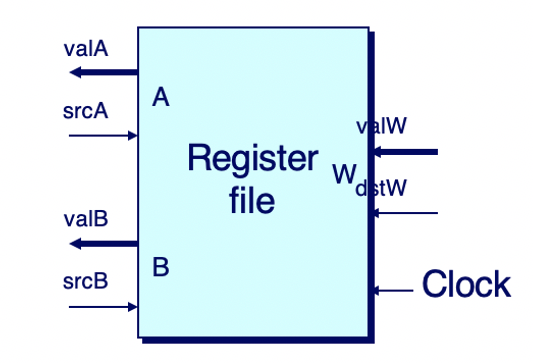 Fetch
Read instruction from instruction memory
Decode
Read registers
Execute (ALU op)
Compute value or address
Memory 
Read or write data
Write Back (Reg WB)
Write registers
PC
Update program counter
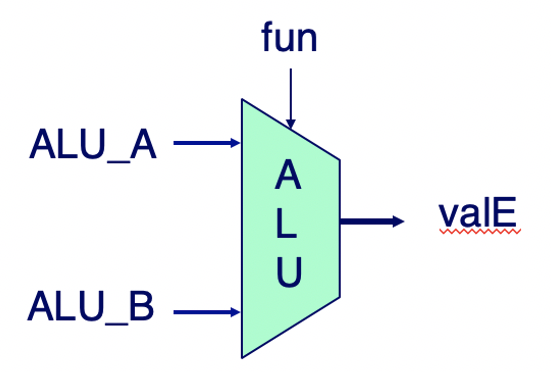 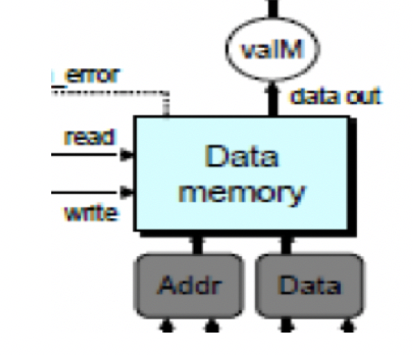 s
b63
out63
a63
s
b62
out62
MUX
B
Out
a62
A
b0
out0
a0
Multiplexor (Selector)
Select input word A or B depending on control signal s
Out = [s: A; 1: B;];
newPC
5-cycle SEQ
PC
valE
,
valM
Write back
valM
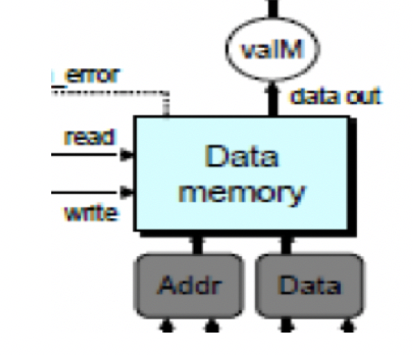 Data
Data
Memory
memory
memory
Addr
, Data
valE
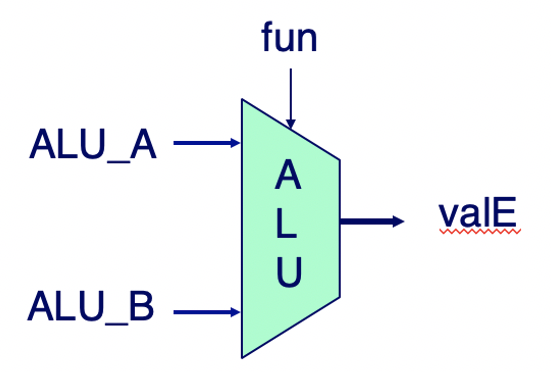 CC
CC
ALU
ALU
Execute
Cnd
aluA
,
aluB
valA
,
valB
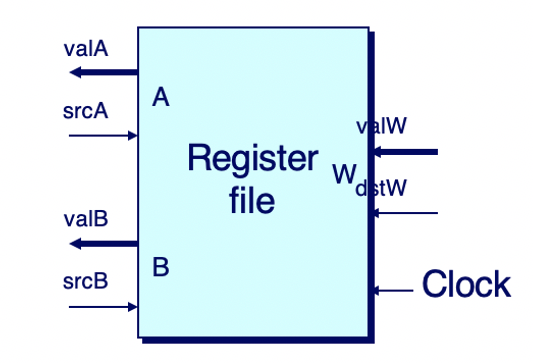 srcA
,
srcB
Decode
A
A
B
B
dstA
,
dstB
M
M
Register
Register
Register
Register
file
file
file
file
E
E
icode
,
ifun
valP
rA
,
rB
valC
Instruction
PC
Instruction
PC
memory
increment
Fetch
memory
increment
PC
newPC
5-cycle SEQ
PC
valE
,
valM
Write back
valM
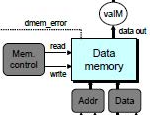 Data
Data
Memory
memory
memory
Addr
, Data
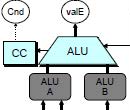 valE
CC
CC
ALU
ALU
Execute
Cnd
aluA
,
aluB
valA
,
valB
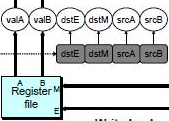 srcA
,
srcB
Decode
A
A
B
B
dstA
,
dstB
M
M
Register
Register
Register
Register
file
file
file
file
E
E
icode
,
ifun
valP
rA
,
rB
valC
Instruction
PC
Instruction
PC
memory
increment
Fetch
memory
increment
PC
SEQ Hardware
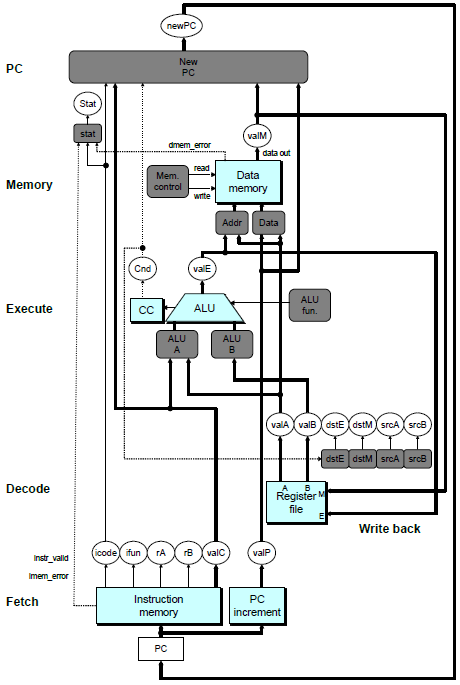 Key
Blue boxes: predesigned hardware blocks
E.g., memories, ALU
Gray boxes: control logic

White ovals: labels for signals
Thick lines: 64-bit word values
Thin lines: 4-8 bit values
Dotted lines: 1-bit values
Computed Values - Variables
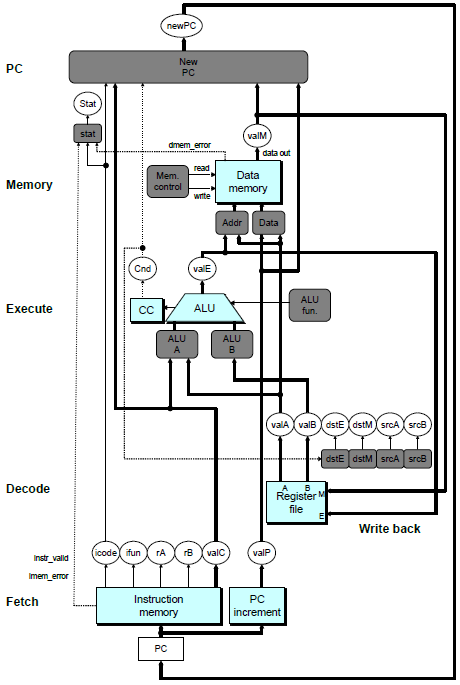 Memory	
valM	Value from memory
Execute
valE	ALU result
Cnd	Branch/move flag
Decode
srcA	Register ID A
srcB	Register ID B
dstE	Destination Register E
dstM	Destination Register M
valA	Register value A
          valB	Register value B
Fetch
icode	Instruction code
ifun	Instruction function
rA	Instr. Register A
rB	Instr. Register B
valC	Instruction constant
valP	Incremented PC
F
rA
rA
rB
rB
rB
2
3
4
5
0
0
0
0
Move Operations
Register  Register
rrmovq rA, rB
Immediate  Register
irmovq V, rB
V
Register  Memory
rmmovq rA, D(rB)
D
Memory  Register
mrmovq D(rB), rA
D
irmovq V, rB
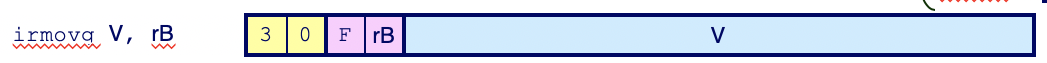 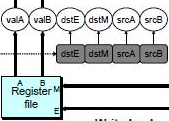 Fetch
	 valC <- V
via ALU
	ALU_A <- valC; ALU_B <- 0; Add; valE
Transfer
	dstE <- rB; valE <- valE, write
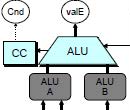 rmmovq rA, D(rB)
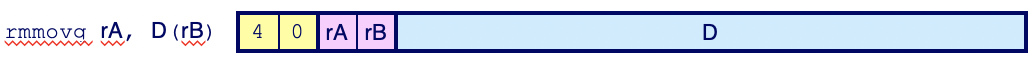 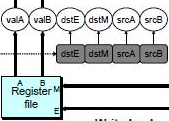 Fetch
	valC <- D;
Decode
	 valA <- R[rA]; valB <- R[rB]
Add
   	ALU_A <- valC; ALU_B <- valB; add;valE 

3. Memory Write
	M_addr <- valE; M_data <- valA; M_write
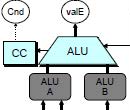 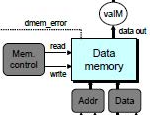 Decode
Execute
Memory
Write
back
PC update
Stage Computation: rmmovq
rmmovq rA, D(rB)
Fetch
icode:ifun  M1[PC]
Read instruction byte
rA:rB  M1[PC+1]
Read register byte
valC  M8[PC+2]
Read displacement D
valP  PC+10
Compute next PC
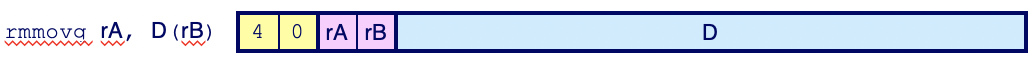 Decode
valA  R[rA]
Read operand A
valB  R[rB]
Read operand B
Execute
Memory
Write
back
PC update
Stage Computation: rmmovq
rmmovq rA, D(rB)
Fetch
icode:ifun  M1[PC]
Read instruction byte
rA:rB  M1[PC+1]
Read register byte
valC  M8[PC+2]
Read displacement D
valP  PC+10
Compute next PC
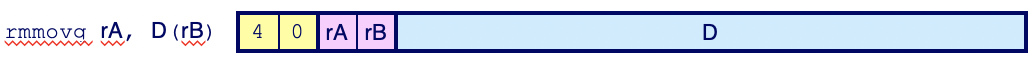 Decode
valA  R[rA]
Read operand A
valB  R[rB]
Read operand B
Execute
valE  valB + valC
Compute effective address
Memory
Write
back
PC update
Stage Computation: rmmovq
rmmovq rA, D(rB)
Fetch
icode:ifun  M1[PC]
Read instruction byte
rA:rB  M1[PC+1]
Read register byte
valC  M8[PC+2]
Read displacement D
valP  PC+10
Compute next PC
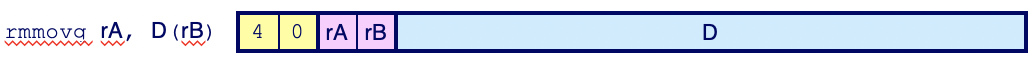 Use ALU for address computation
Decode
valA  R[rA]
Read operand A
valB  R[rB]
Read operand B
Execute
valE  valB + valC
Compute effective address
Memory
M8[valE]  valA
Write value to memory
Write
back
PC update
Stage Computation: rmmovq
rmmovq rA, D(rB)
Fetch
icode:ifun  M1[PC]
Read instruction byte
rA:rB  M1[PC+1]
Read register byte
valC  M8[PC+2]
Read displacement D
valP  PC+10
Compute next PC
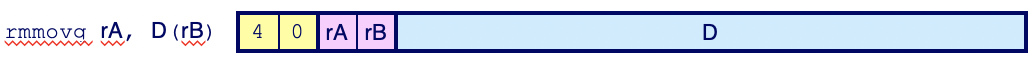 Decode
valA  R[rA]
Read operand A
valB  R[rB]
Read operand B
Execute
valE  valB + valC
Compute effective address
Memory
M8[valE]  valA
Write value to memory
Write
back
PC update
PC <- valP
Stage Computation: rmmovq
rmmovq rA, D(rB)
Fetch
icode:ifun  M1[PC]
Read instruction byte
rA:rB  M1[PC+1]
Read register byte
valC  M8[PC+2]
Read displacement D
valP  PC+10
Compute next PC
Update PC
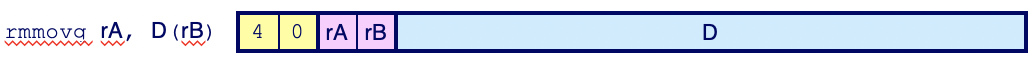 OPq rA, rB
6
fn
rA
rB
Executing Arith./Logical Operation
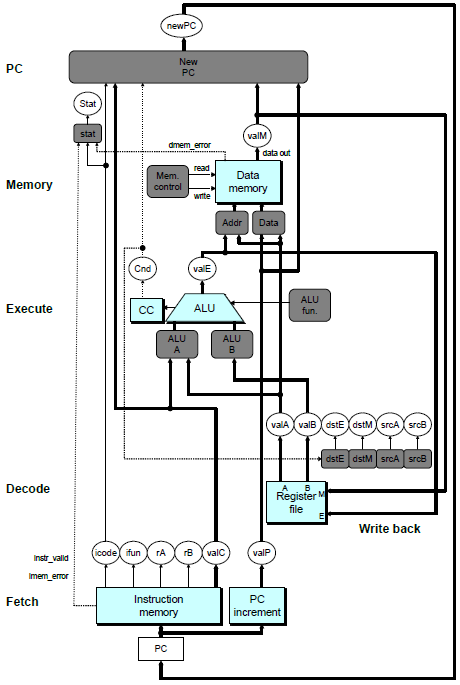 Fetch
Read 2 bytes
Decode
Read operand registers
Execute
Perform operation
Set condition codes
Memory
Do nothing
Write back
Update register
PC Update
Increment PC by 2
Fetch
icode:ifun  M1[PC]
Read instruction byte
rA:rB  M1[PC+1]
Read register byte
valP  PC+2
Compute next PC
Decode
valA  R[rA]
Read operand A
valB  R[rB]
Read operand B
Execute
valE  valB OP valA
Perform ALU operation
Set CC
Set condition code register
Memory
Write
back
R[rB]  valE
Write back result
PC update
PC  valP
Update PC
Stage Computation: Arith/Log. Ops
OPq rA, rB
Formulate instruction execution as sequence of simple steps
Use same general form for all instructions
popq rA
b
rA
0
8
Executing popq
Fetch
Read 2 bytes
Decode
Read stack pointer
Execute
Increment stack pointer by 8
Memory
Read from old stack pointer
Write back
Update stack pointer
Write result to register
PC Update
Increment PC by 2
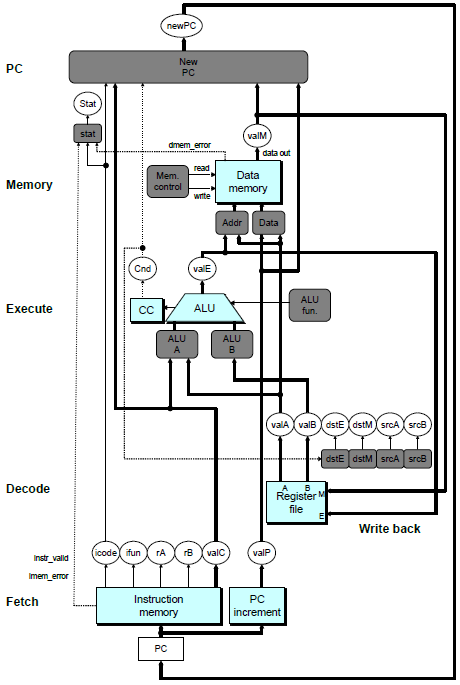 Fetch
icode:ifun  M1[PC]
Read instruction byte
rA:rB  M1[PC+1]
Read register byte
valP  PC+2
Compute next PC
Memory
valM  M8[valA]
Read from stack
Write
back
R[%rsp]  valE
Update stack pointer
R[rA]  valM
Write back result
PC update
PC  valP
Update PC
Stage Computation: popq
popq rA
Decode
valA  R[%rsp]
Read stack pointer
valB  R[%rsp]
Read stack pointer
Execute
valE  valB + 8
Increment stack pointer
Use ALU to increment stack pointer
Must update two registers
Popped value
New stack pointer
cmovXX rA, rB
2
fn
rA
rB
Executing Conditional Moves
Fetch
Read 2 bytes
Decode
Read operand registers
Execute
If !cnd, then set destination register to 0xF
Memory
Do nothing
Write back
Update register (or not)
PC Update
Increment PC by 2
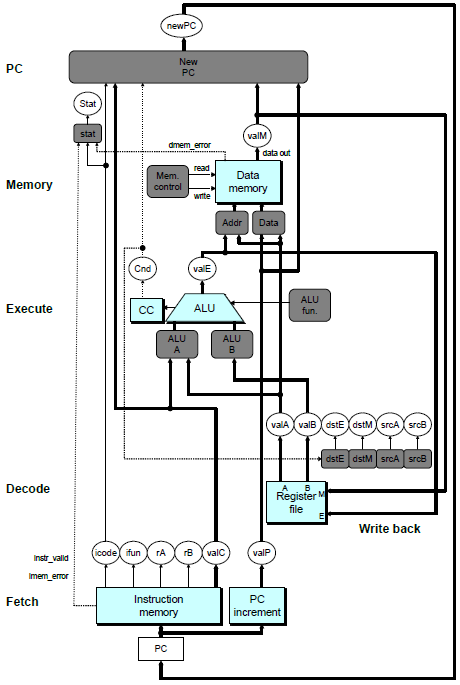 Fetch
icode:ifun  M1[PC]
Read instruction byte
rA:rB  M1[PC+1]
Read register byte
valP  PC+2
Compute next PC
Memory
Write
back
R[rB]  valE
Write back result
PC update
PC  valP
Update PC
Stage Computation: Cond. Move
cmovXX rA, rB
Decode
valA  R[rA]
Read operand A
valB  0
Execute
valE  valB + valA
Pass valA through ALU
If ! Cond(CC,ifun) rB  0xF
(Disable register update)
Read register rA and pass through ALU
Cancel move by setting destination register to 0xF
If condition codes & move condition indicate no move
7
XX
XX
fn
XX
XX
Executing Jumps
jXX Dest
Dest
Not taken
fall thru:
target:
Taken
Fetch
Read 9 bytes
Increment PC by 9
Decode
Do nothing
Execute
Determine whether to take branch based on jump condition and condition codes
Memory
Do nothing
Write back
Do nothing
PC Update
Set PC to Dest if branch taken or to incremented PC if not branch
Decode
Memory
Write
back
PC update
PC  Cnd ? valC : valP
Update PC
Stage Computation: Jumps
jXX Dest
Fetch
icode:ifun  M1[PC]
Read instruction byte
valC  M8[PC+1]
Read destination address
valP  PC+9
Fall through address
Execute
Cnd  Cond(CC,ifun)
Take branch?
Compute both addresses
Choose based on setting of condition codes and branch condition
8
XX
XX
0
XX
XX
Executing call
call Dest
Dest
return:
target:
Fetch
Read 9 bytes
Increment PC by 9
Decode
Read stack pointer
Execute
Decrement stack pointer by 8
Memory
Write incremented PC to new value of stack pointer
Write back
Update stack pointer
PC Update
Set PC to Dest
Decode
valB  R[%rsp]
Read stack pointer
Memory
M8[valE]  valP
Write return value on stack
Write
back
R[%rsp]  valE
Update stack pointer
PC update
PC  valC
Set PC to destination
Stage Computation: call
call Dest
Fetch
icode:ifun  M1[PC]
Read instruction byte
valC  M8[PC+1]
Read destination address
valP  PC+9
Compute return point
Execute
valE  valB + –8
Decrement stack pointer
Use ALU to decrement stack pointer
Store incremented PC
9
XX
0
XX
Executing ret
ret
return:
Fetch
Read 1 byte
Decode
Read stack pointer
Execute
Increment stack pointer by 8
Memory
Read return address from old stack pointer
Write back
Update stack pointer
PC Update
Set PC to return address
Fetch
icode:ifun  M1[PC]
Read instruction byte
Decode
valA  R[%rsp]
Read operand stack pointer
valB  R[%rsp]
Read operand stack pointer
Memory
valM  M8[valA]
Read return address
Write
back
R[%rsp]  valE
Update stack pointer
PC update
PC  valM
Set PC to return address
Stage Computation: ret
ret
Execute
valE  valB + 8
Increment stack pointer
Use ALU to increment stack pointer
Read return address from memory